Tasapainoreaktiot
Dynaaminen tasapainotila
Etenevä ja palautuva reaktio tapahtuvat samalla nopeudella
Kiinteä ja nestefaasi (liukeneminen)
Tasapainon asettuminen
Koska konsentraatio vaikuttaa reaktionopeuteen, etenevä reaktio hidastuu ennen tasapainotilan saavuttamista ja palautva reaktio nopeutuu
Massavaikutuksen laki syventävää teoriaa
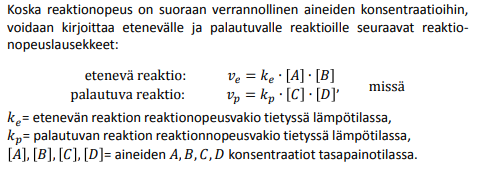 Tasapainovakio
Ulkoiset häiriöt
Le Châtelierin periaate: Reaktio pyrkii kumoamaan ulkoiset muutokset
Lämpötilan muutokset, lämpötilan nosto nopeuttaa endotermistä reaktiota
Paine, kaasuilla, paineen nosto siirtää tasapainoa sille puolelle jolla reaktioyhtälön kertoimien summa on pienempi
Konsentraatio, kun ainetta lisätään reaktio pyrkii käyttämään sitä pois
Jos ainetta otetaan pois reaktio pyrkii tuottamaan sitä lisää
Konsentraation (paineen) muutos
Lämpötilan muutos
Tasapainolaskut